Heliophysics
Antti Pulkkinen • Heliophysics
NASA Goddard Space Flight Center
March 8, 2021
Follow Us Everywhere Under the Sun
HELIOPHYSICS
Heliophysics
The Science Mission Directorate Heliophysics Division studies the nature of the Sun, and how it influences the very nature of space — and, in turn, the atmospheres of planets and the technology that exists there. Space is not, as is often believed, completely empty; instead, we live in the extended atmosphere of an active star. Our Sun sends out a steady outpouring of particles and energy -- the solar wind – as well as a constantly writhing magnetic system. This extensive, dynamic solar atmosphere surrounds the Sun, Earth, the planets, and extends far out into the solar system.
Follow Us Everywhere Under the Sun
• www.nasa.gov/sunearth
• nasa.tumblr.com
• fb.com/NASASunScience
• YouTube.com/NASAExplorer
• twitter.com/NASASun
• instagram.com/NASA
3
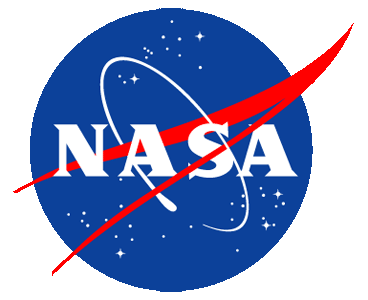